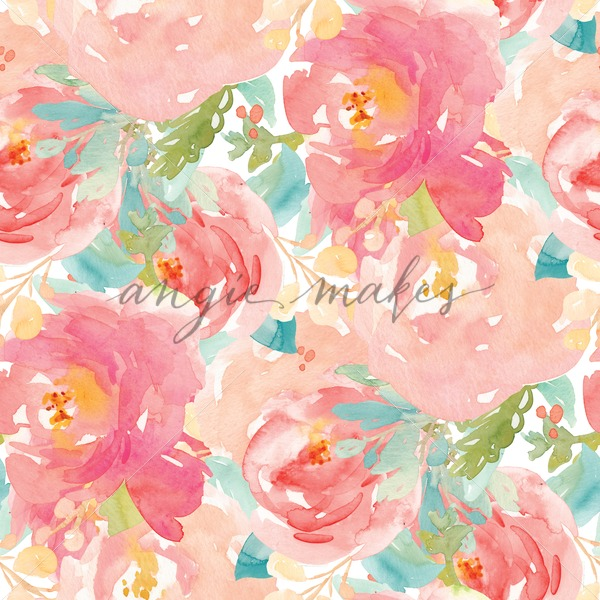 Forma, espacio y medida
Magnitudes y medidas
Mide objetos o distancias mediante el uso de unidades no convencionales.
-La carrera del tiempo-
ESCUELA NORMAL DE EDUCACION PREESCOLAR
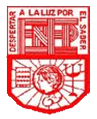 Nombres de alumnas practicantes:Larissa Elizabeth Dávila PatlánFátima Araminda García Samaniego
1 Grado    Sección A
Plan de trabajo
Situación de aprendizaje ¨La carrera del tiempo¨

Campo Pensamiento matemático
Aspecto Forma, espacio y medida
Competencia Utiliza unidades no convencionales para resolver problemas que implican medir magnitudes de longitud, capacidad, peso y tiempo e identifica para que sirven algunos instrumentos de mediciónAprendizaje esperado Mide objetos o distancias mediante el uso de unidades no convencionales
Inicio
Se les cuestiona acerca de los conocimientos con los que cuentan del tema «medir».
¿Saben que es medir?
¿Qué cosas se pueden medir?
¿Qué podemos utilizar para medir?
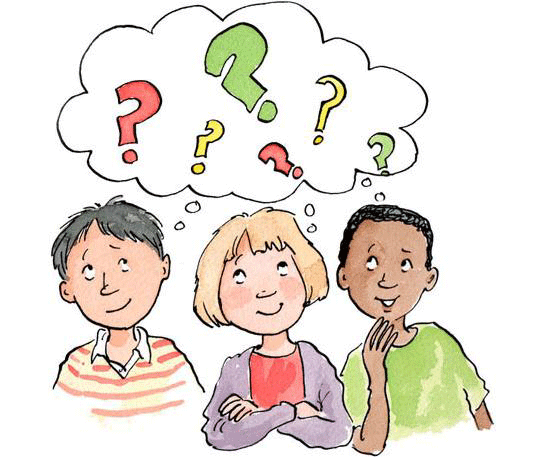 Desarrollo
Se forman equipos de 3 personas para que pasan al frente a participar en el juego. Explicar en que consiste el juego y sus reglas.  Se les entrega un carrito a cada uno, y se sitúan frente a la lona alineando los carritos en la línea de partida.
Comienza la carrea con 20 segundos en el cronometro al pasar este tiempo se detiene la carrera, y cada uno debe medir la distancia que recorrió con los diferentes objetos de medida no convencionales. Para así llegar a la conclusión de quien recorrió mas .
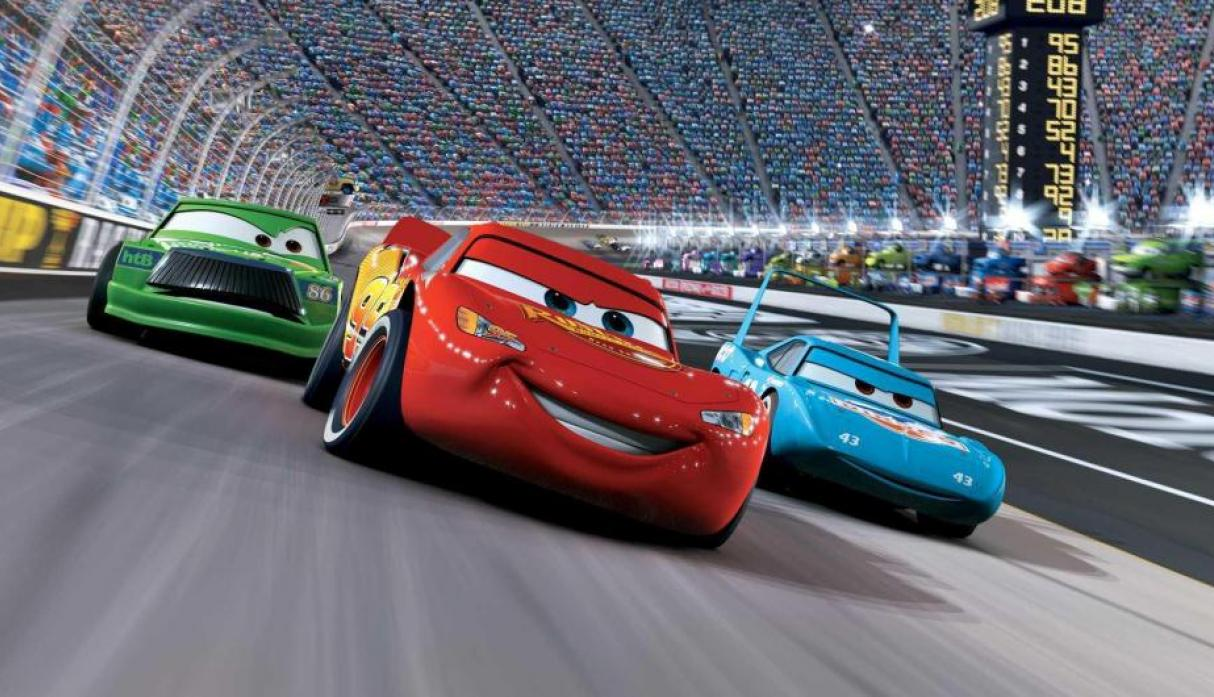 Cierre
Para concluir con… cuestionándolos con lo siguiente:
¿Qué les pareció la actividad?
¿Les gusto?
¿Quién gano?
¿Creen que se pueda medir con mas objetos? 

Y darles a conocer que existen otros objetos como la regla, con el siguiente video: 
https://www.youtube.com/watch?v=ZsekvoUBIhE
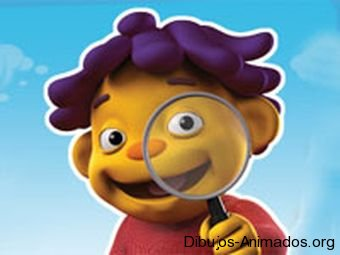 Recursos
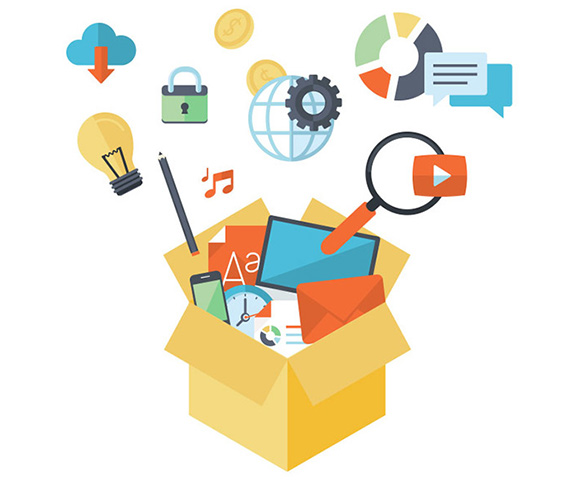 Pista en lona
Carritos 
Lápices 
Cartas
Palitos de madera
Listón 
Temporizador 
Video https://www.youtube.com/watch?v=ZsekvoUBIhE
Evaluación
Duración: 10-15 min Organización: Equipos de 3 personas
Observaciones